PRAGOZD
Nastanek pragozdov
Nastal brez človeškega vpliva
Nastal zaradi delovanja narave
Star okoli 10 000 let
Nastal konec ledene dobe
14. september dan pragozdov
Deževni gozd
Značilna gosta,visoka listna    “streha”
Zavzema velike površine
Prilagojeni topli klimi
Leta 1950 pokrivali 16 -17 milijonov kilometrov2
Kočevski pragozd
Na Kočevskem so  štirje pragozdovi

Drevesa v pragozdu lahko dosežejo izjemno velikost in tudi starost, nekatera več kot 500 let.

 Lesna odeja je v pragozdu 2 do 3x debelejša kot v okoliškem gozdu. 
 Življenje je povezano v trd in zdrav sistem. 
Jelka, imenovana Kraljica Roga, ki je z višino 51 metrov ena najmogočnejših jelk pri nas.
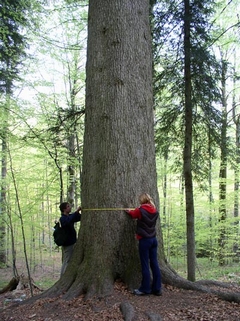 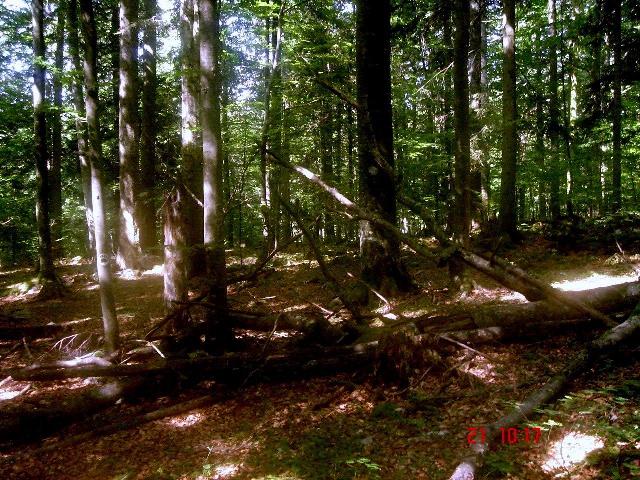 Kočevski pragozd -živali
Prilagojeni so: -vsak pajek, pršice, zalubniki, deževniki rovke in številne vrste gliv.
pravi dom za vse ptice, sinice, uharice, za polha, risa, medveda ...
Kočevski pragozd -živali
Pomen pragozdov
Proizvajanje kisika
Ohranjanje redkih živali v Sloveniji
Ohranimo pragozdove!!!
Ne izsekavajmo gozdov (pametna uporaba papirja, nepretiravano kurjenje)